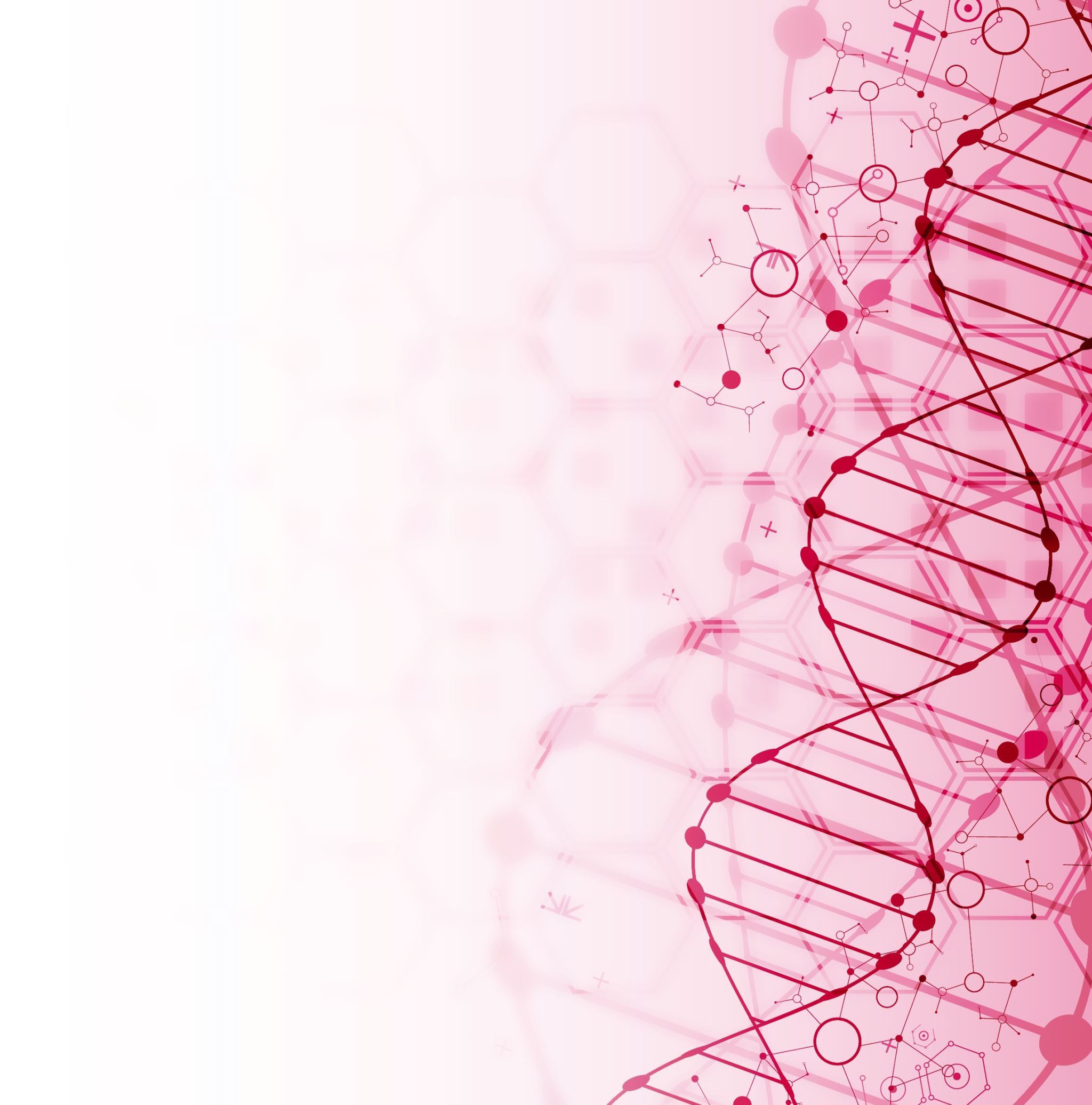 Types of file
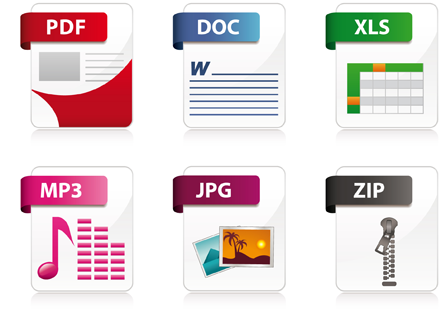 Some of types
This Photo by Unknown author is licensed under CC BY-NC.
Examples of files